ЧТЕНИЕ ГЛАСНОЙ
Оо 
В ЗАКРЫТОМ СЛОГЕ.
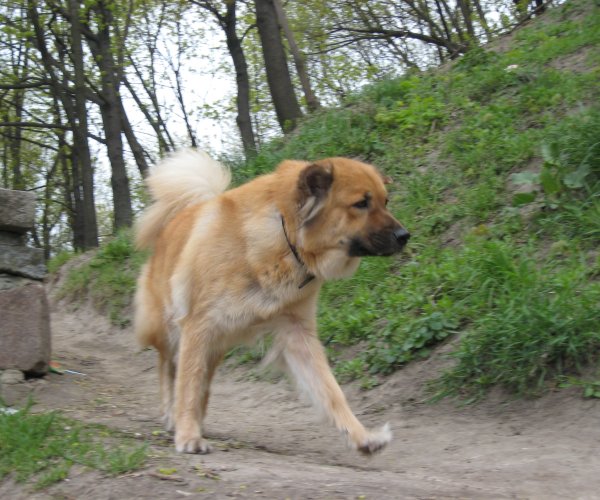 dog
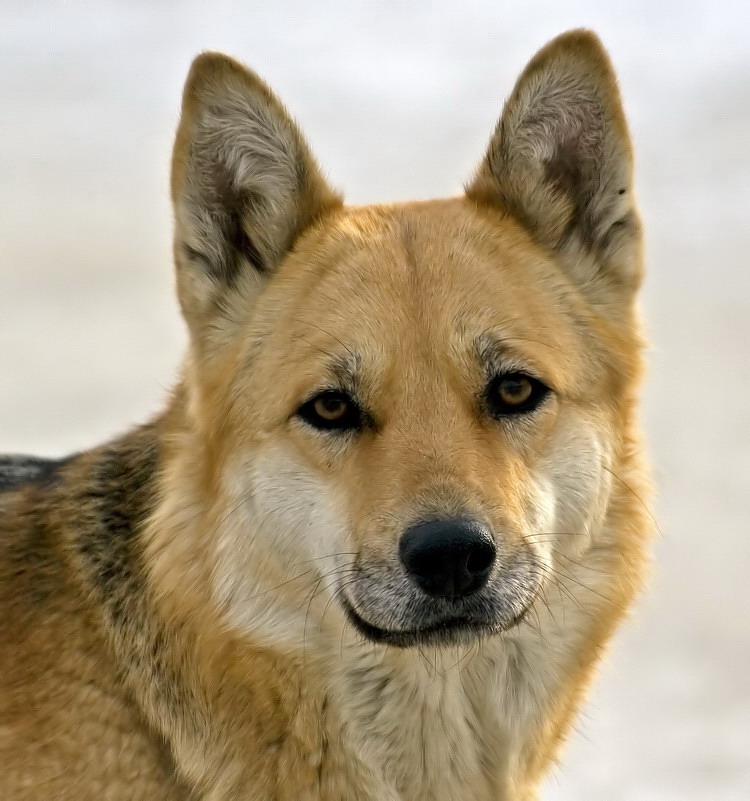 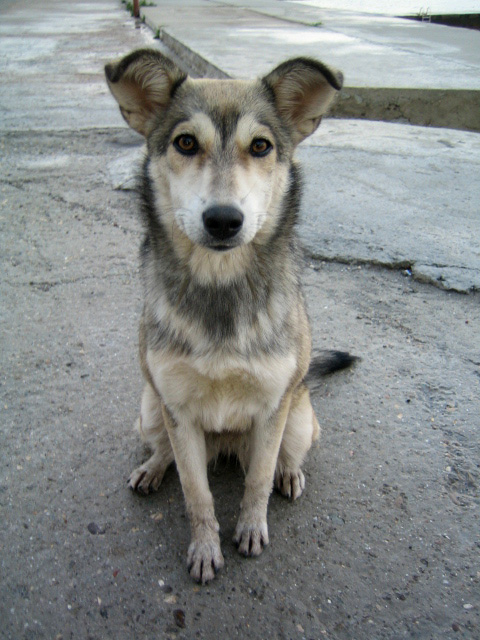 doll
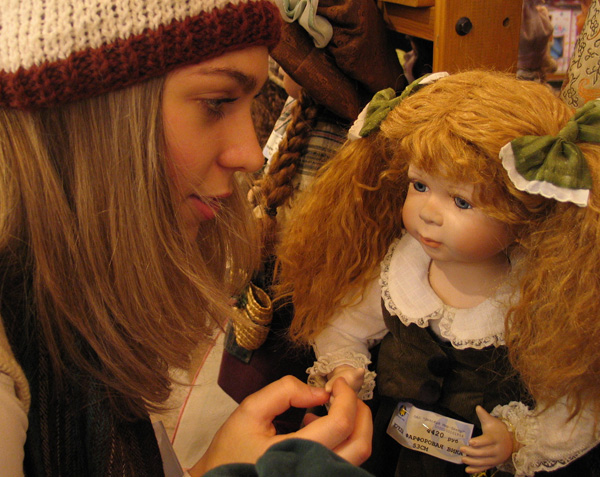 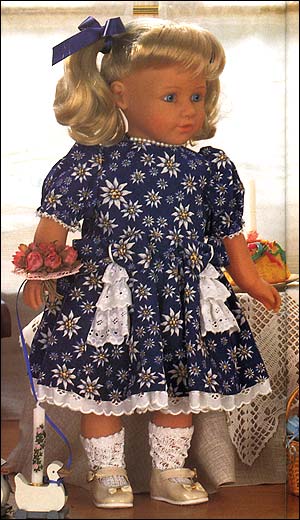 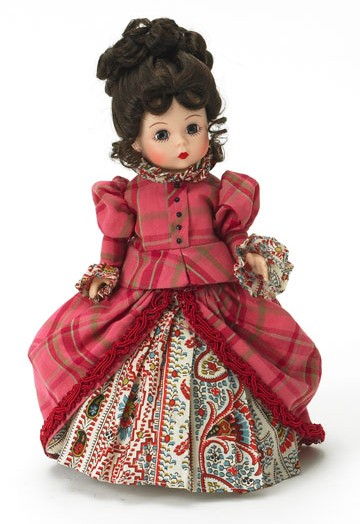 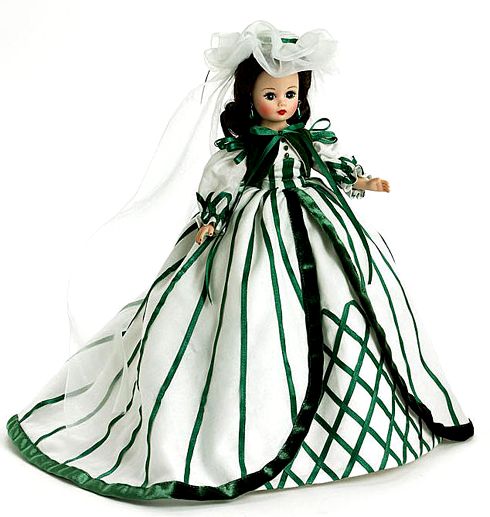 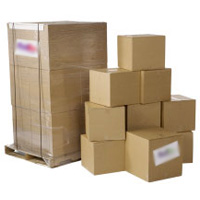 box
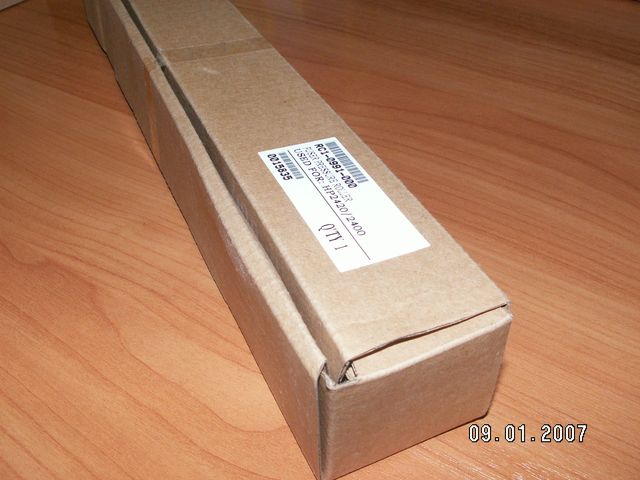 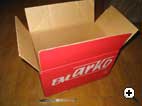 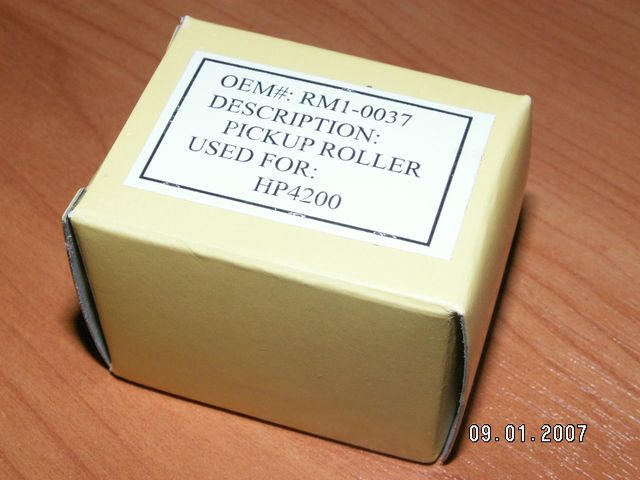 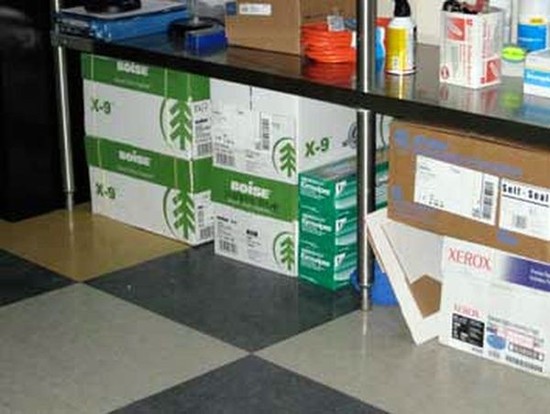 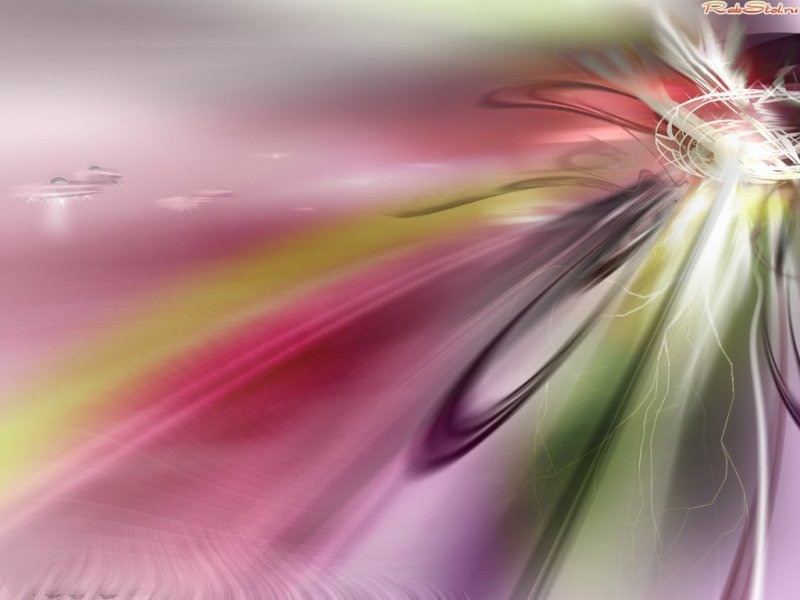 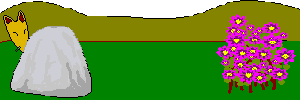 fox
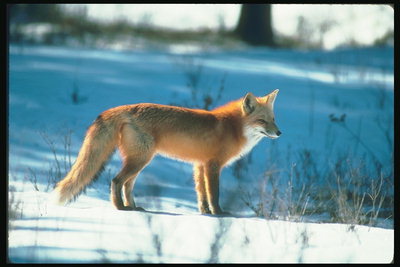 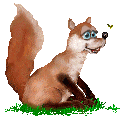 ЧТЕНИЕ ГЛАСНОЙ
Uu
В ЗАКРЫТОМ СЛОГЕ.
cup
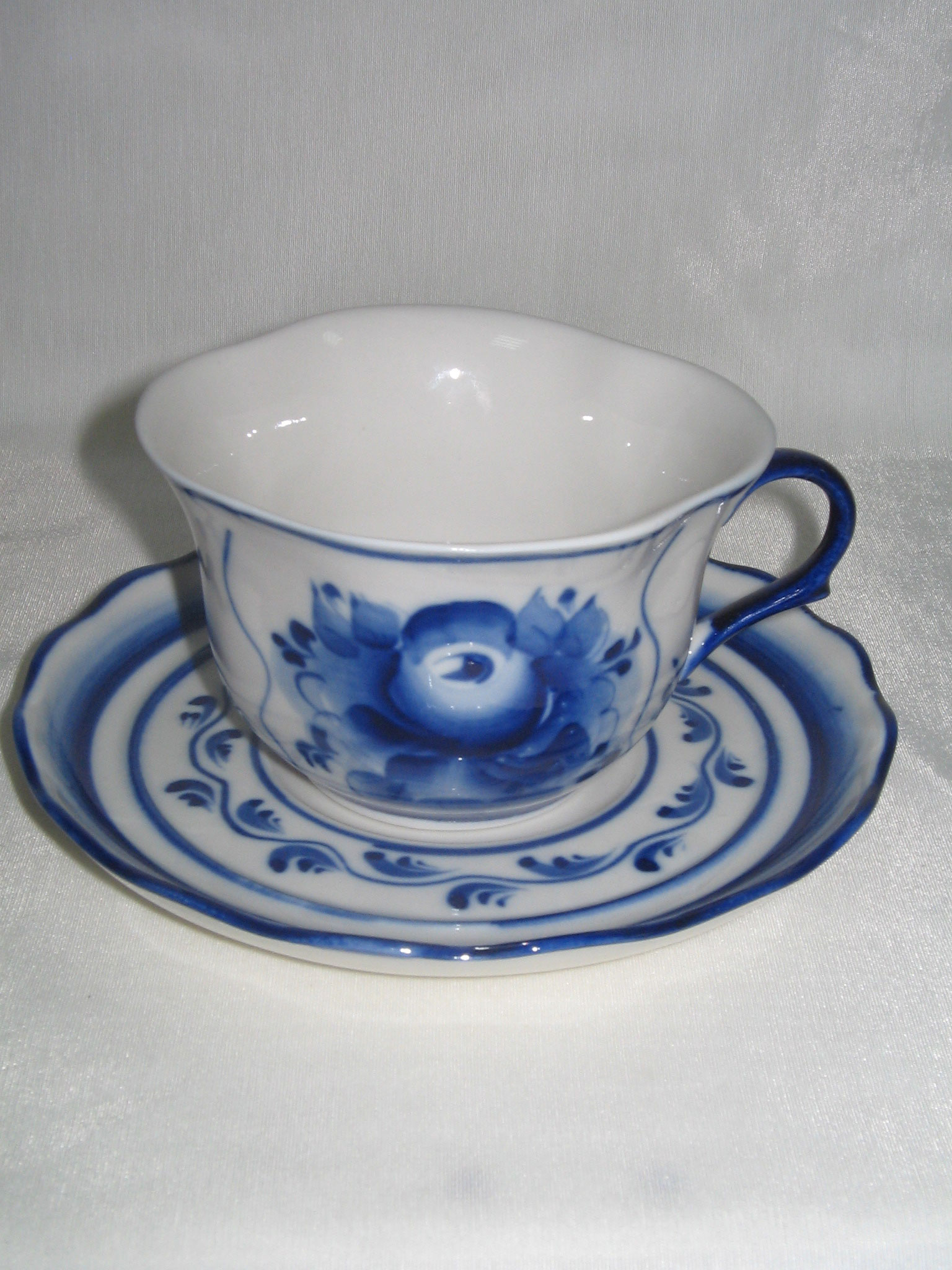 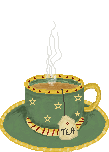 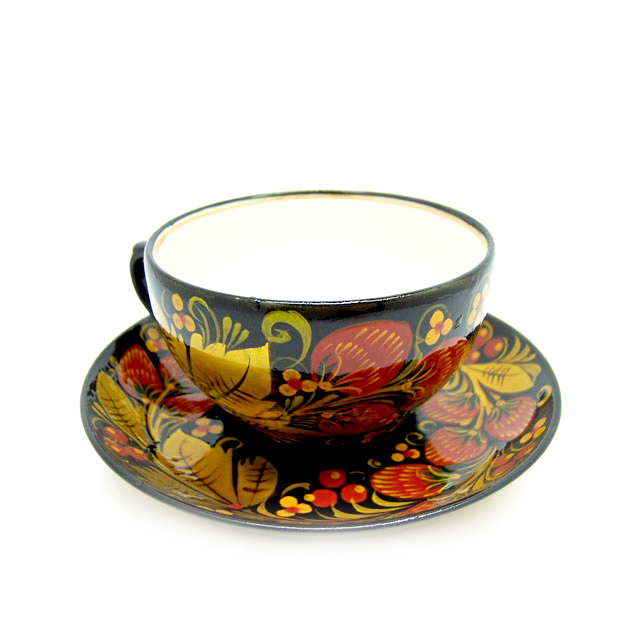 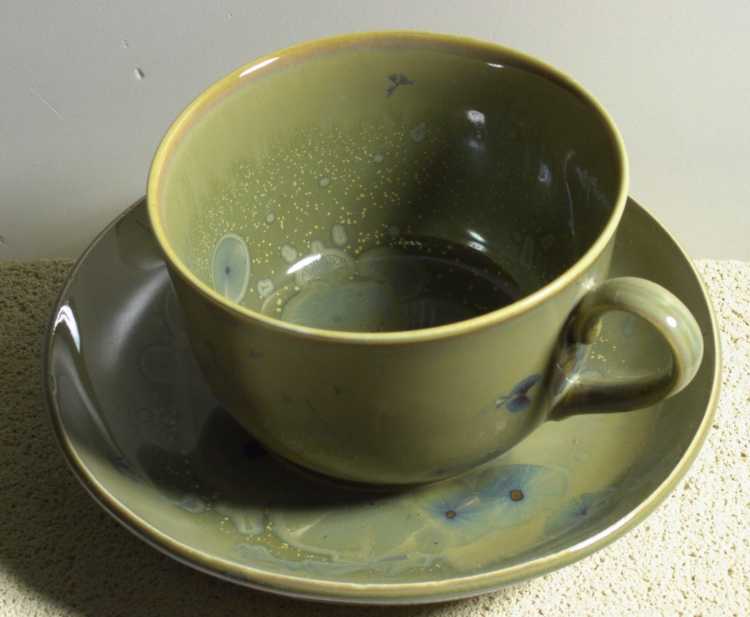 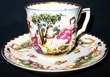 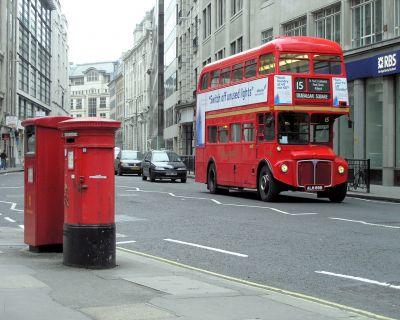 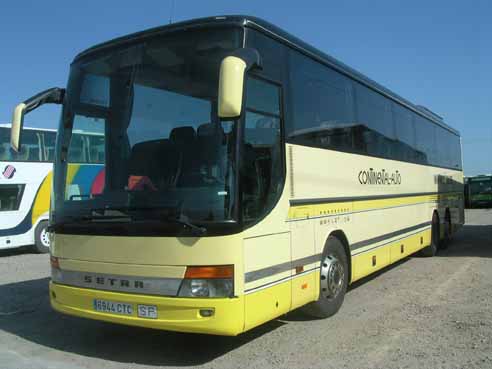 bus
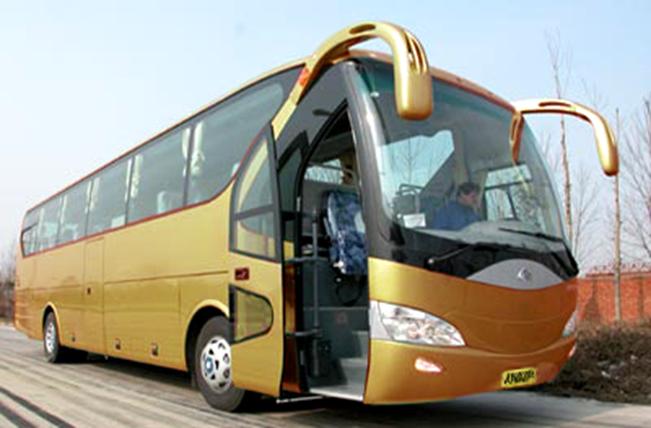 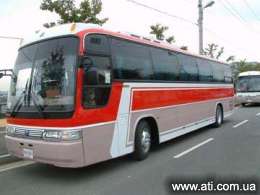 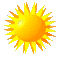 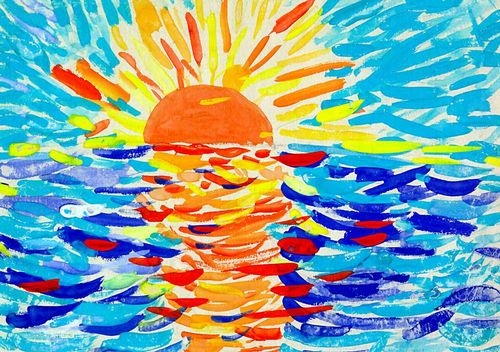 sun
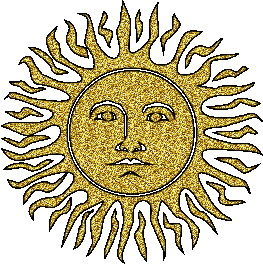 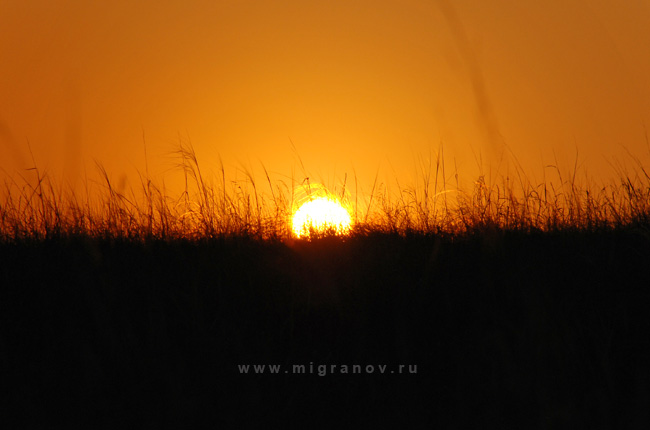 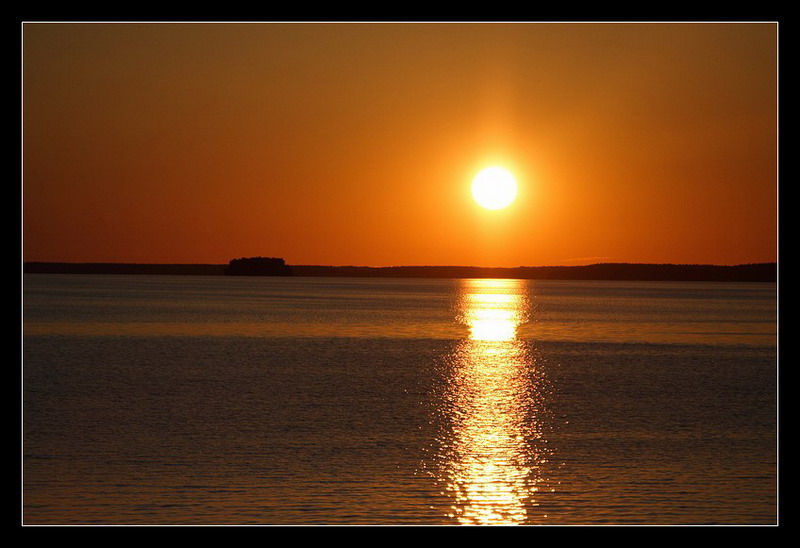 jug
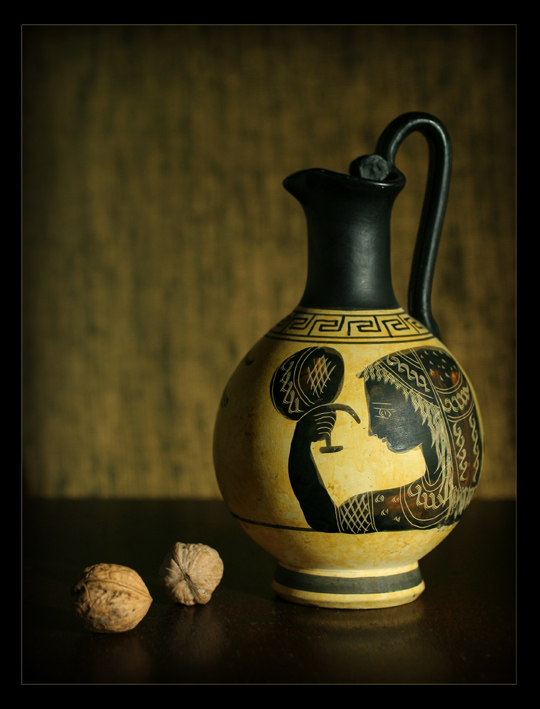 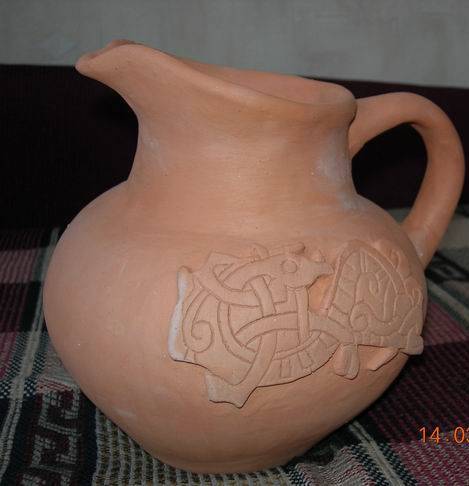